Strategic Management BSC570
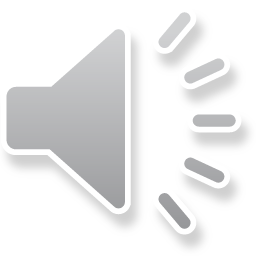 About This Module
Strategy is the direction and scope of an organisation over the long term:  which achieves competitive advantage for the organisation through its configuration of resources within a changing environment, to meet the needs of markets, customers or clients and to fulfil stakeholder expectations.
(Johnson et al, 2011)
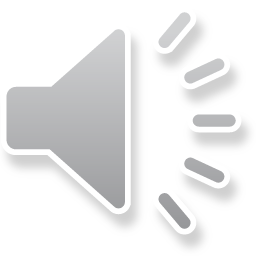 About This Module 2
Strategic Position = where are we?

Strategic Choice = what options do we have?

Strategic Action = what do strategists do?
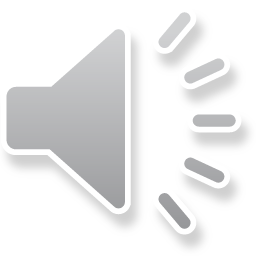 About This Module 3
to extend and build on pre-requisite modules in Marketing, Accounting, and Human Resource Management;
to develop an appreciation of how organisations act strategically at the business level;
to encourage an openness to new ideas and an awareness that in many situations there is a range of options which should be evaluated;
to develop an appreciation of the global and local contexts in which strategy is formed;
to develop the ability to think critically about overarching strategic concepts
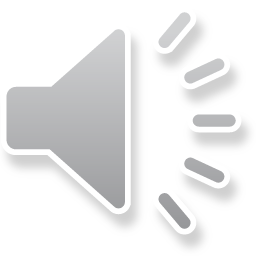 Teaching and Learning
Lectures: 42 hours
Lectures take on a variety of forms 

Lectures are the starting point for every topic. Success on the module is supported by you:
Taking part, participating in the module
Independent study/reading
Asking questions
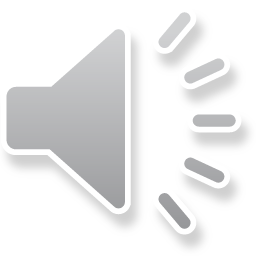 Assessment and Feedback
100% coursework
4,000 words including references and appendices

Individual written feedback on coursework
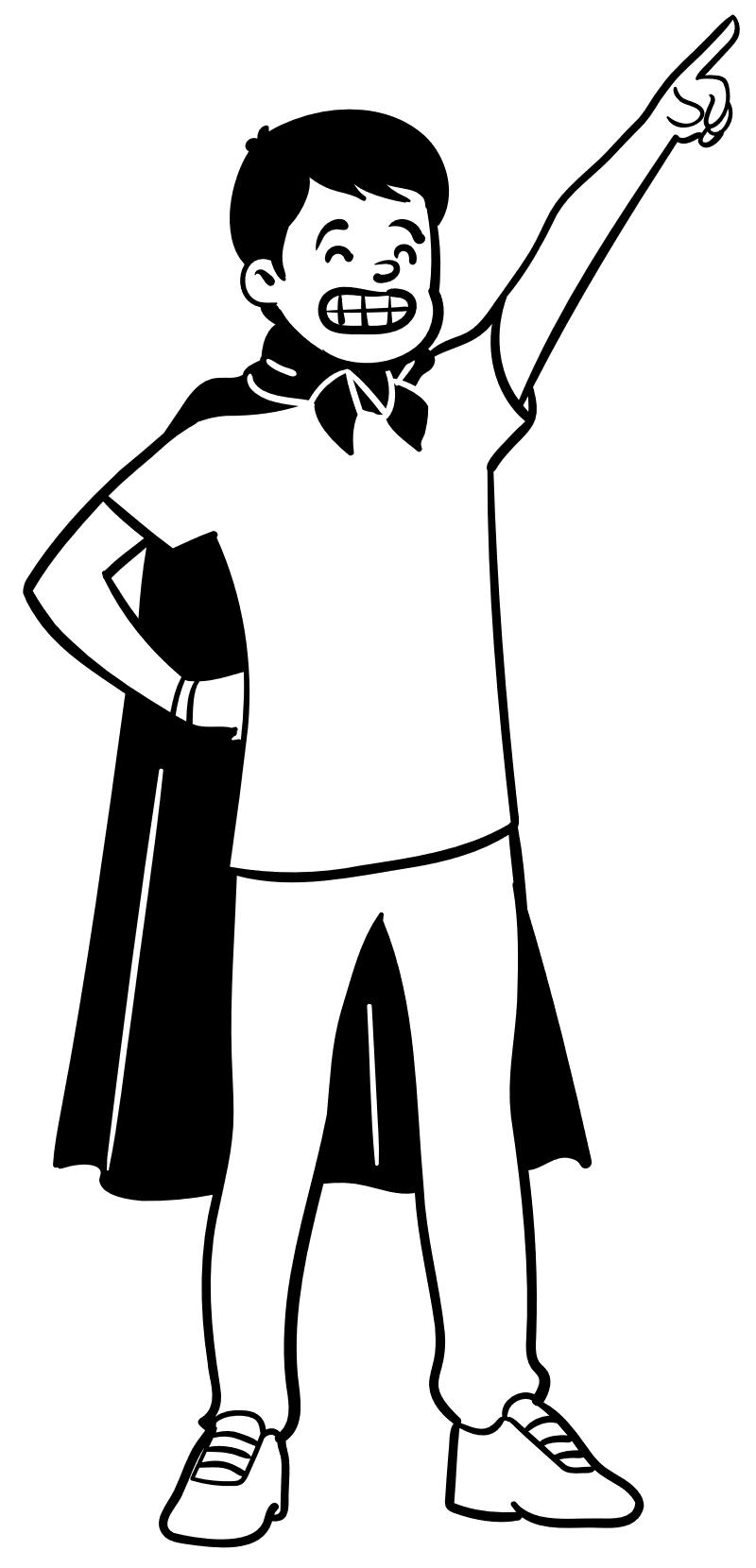 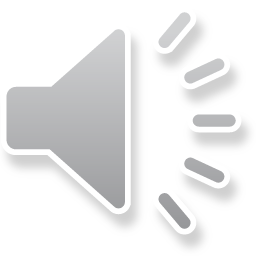 Reading material
No one book covers everything in the module…

Four recommended books:
Dess, G. G., Lumpkin, G. T. and Eisner, A.B. (2012).  Strategic Management: Creating Competitive Advantages  (6th or 5th edition).  McGraw-Hill. 
Johnson, G., Whittington, R. and Scholes, K.(2020).  Exploring Strategy (9th edition onwards).  FT Prentice Hall.
De Wit, B. and Meyer, R. (2005), Strategy Synthesis:  Resolving Strategy Paradoxes to Create Competitive Advantage, Text and Readings (2nd edition).  Thomson. 
Volberda, H.K., Morgan, R.E., Reinmoeller, P., Hitt, M.A., Ireland., and Hoskisson, R.E. (2011), Strategic Management:  Competitiveness and Globalization, Concepts and Cases (1st edition). Cengage.
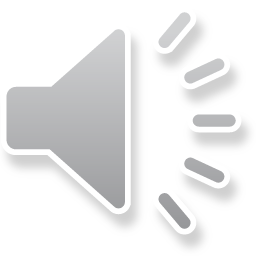 Why choose this module?
Choose this module if you are interested in how to develop a deeper understanding of strategy concepts and how they apply to a variety of organisations. 

For further information contact Dr Alex Wilson – a.wilson8@lboro.ac.uk
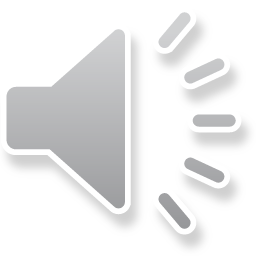